DSpace @ The University of Hong Kong (HKU)
David Palmer, 9 Sep 2011
Knowledge Exchange (KE),
Emphasizing a two way exchange between HKU and its community
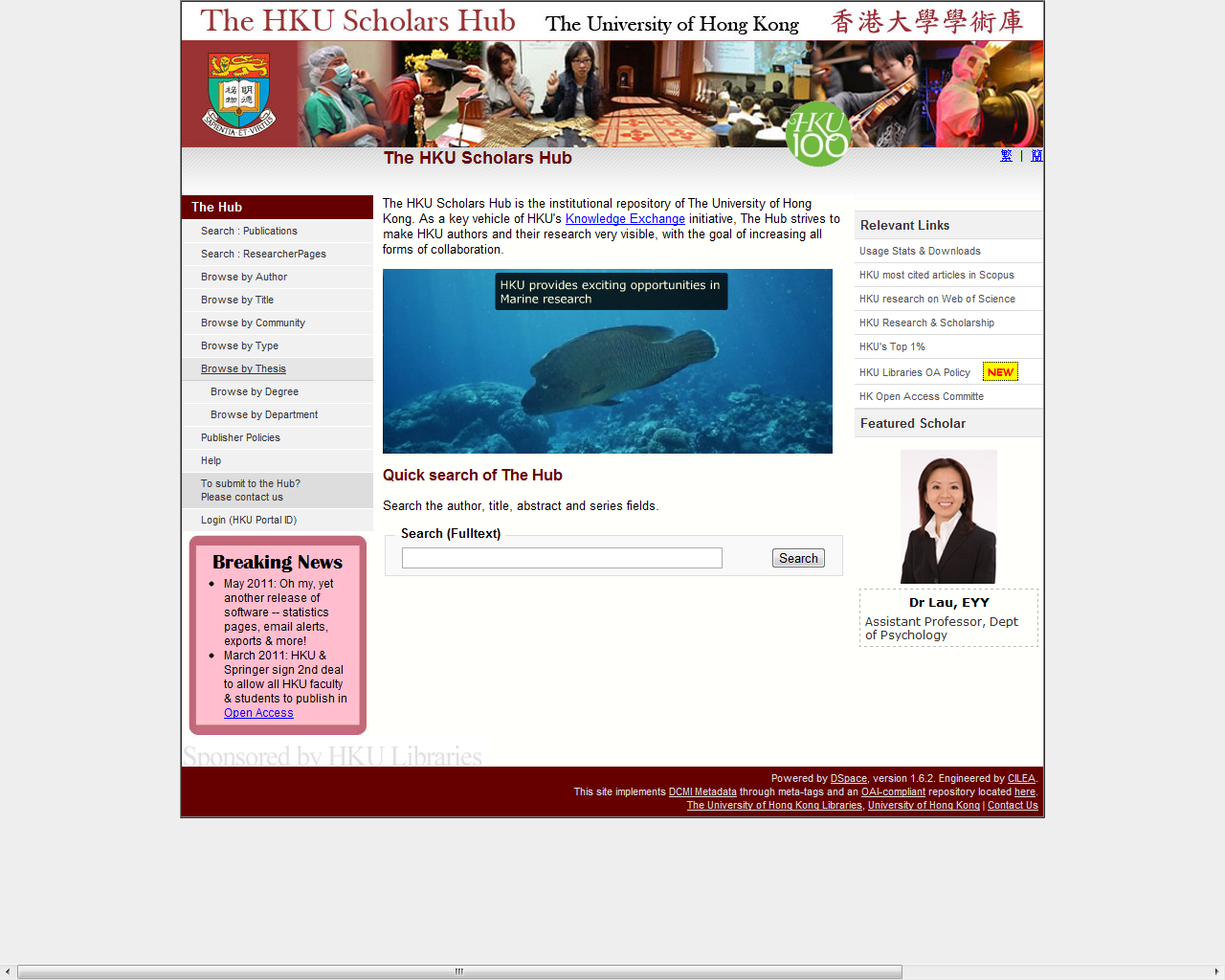 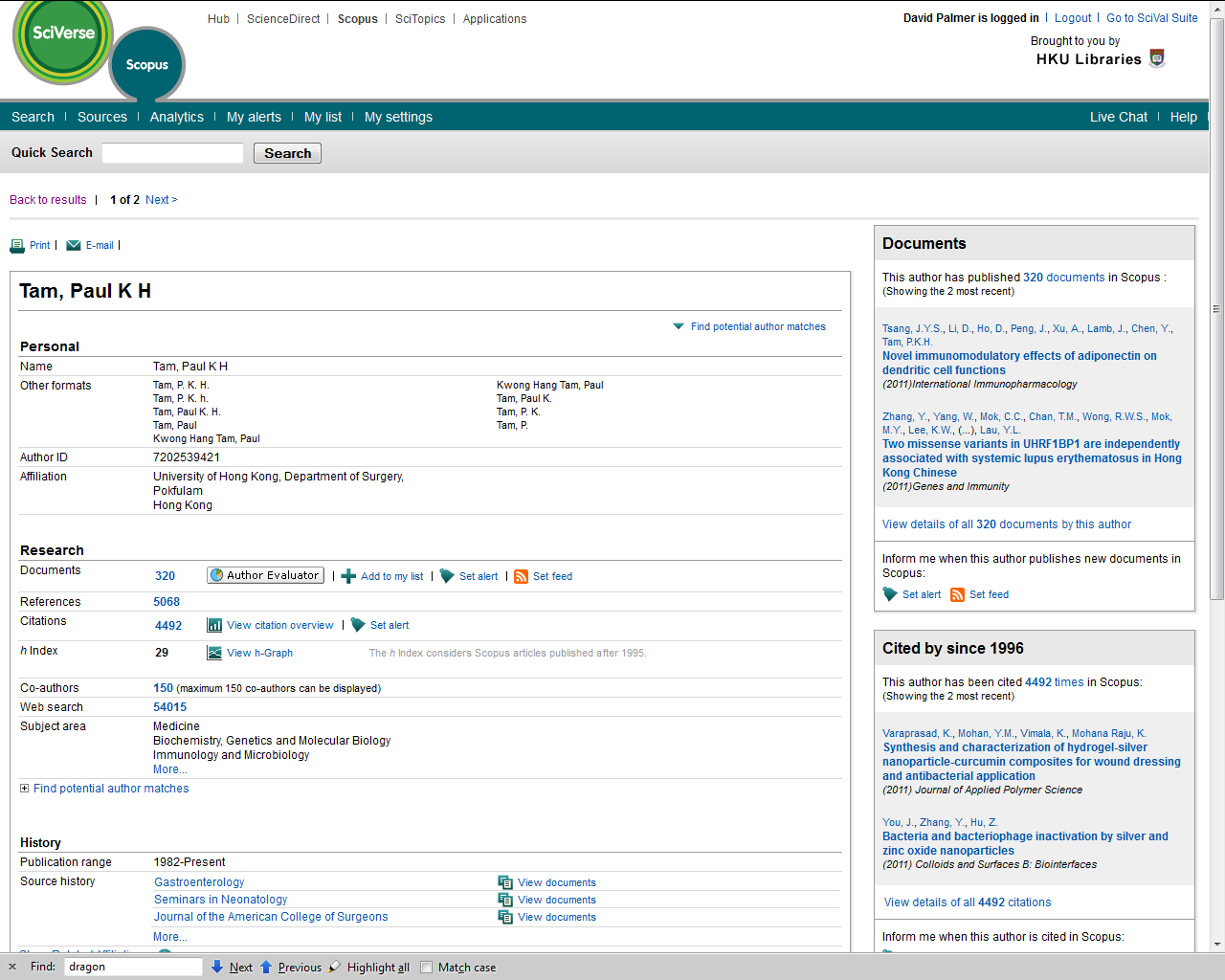 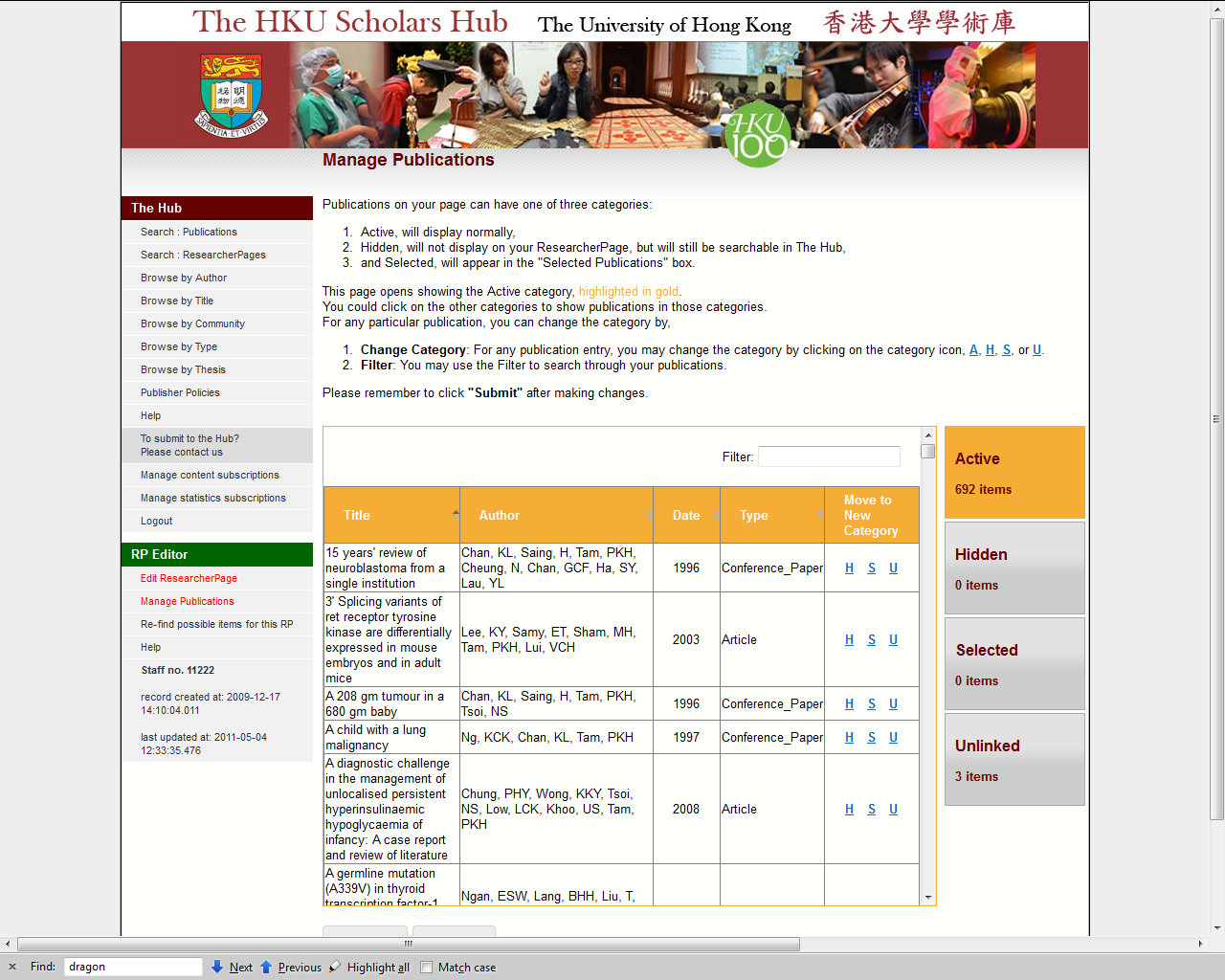 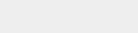 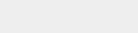 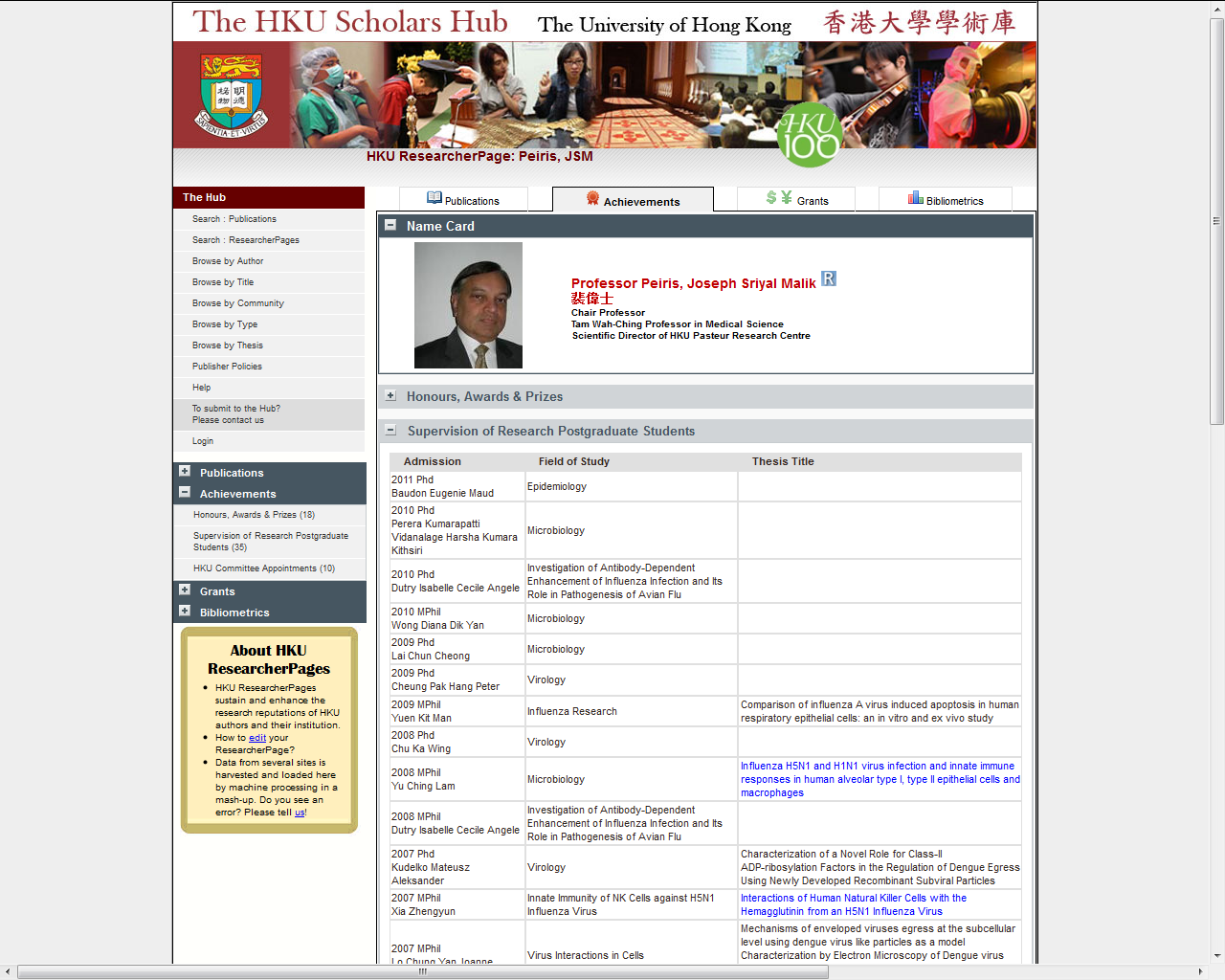 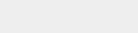 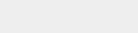 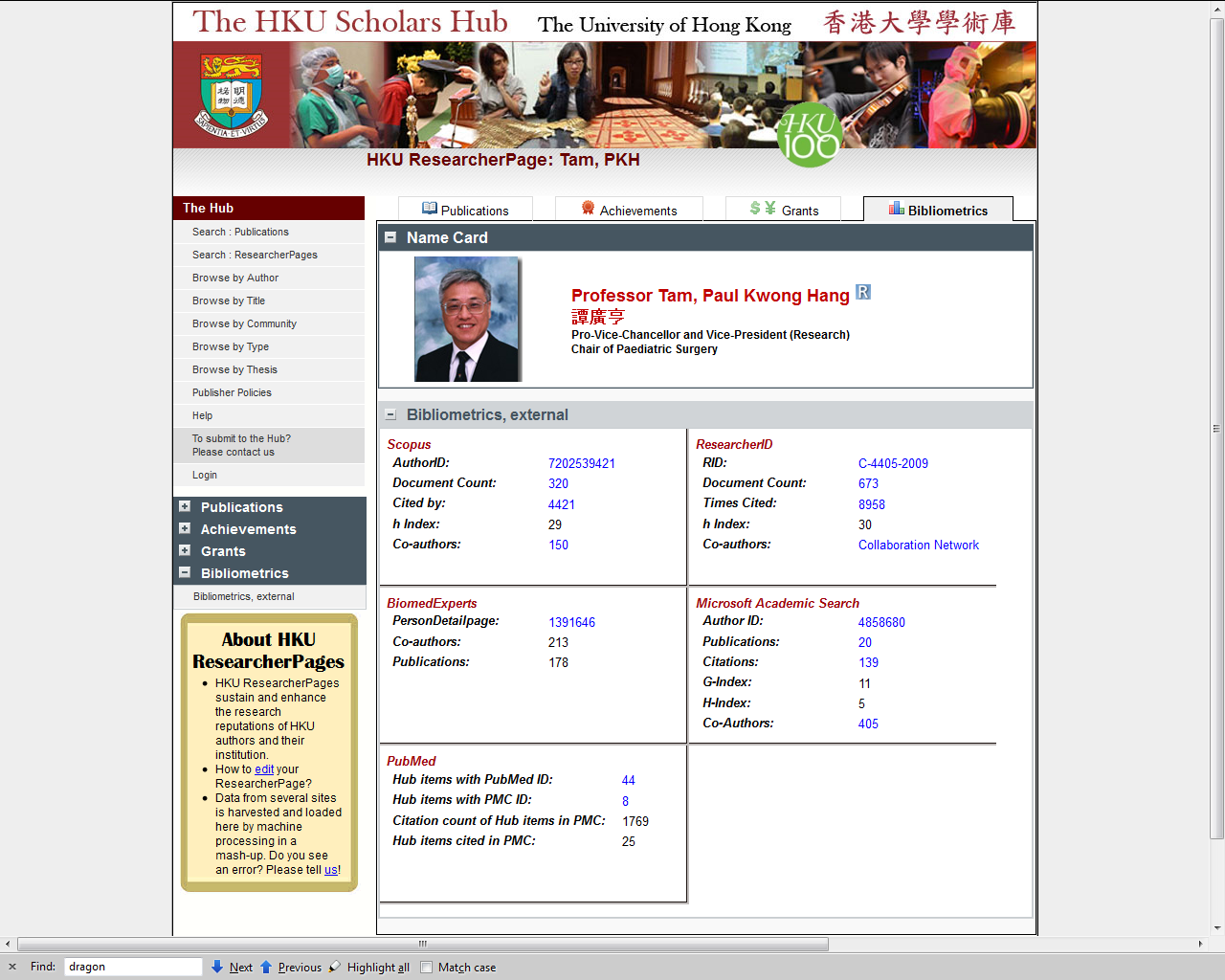 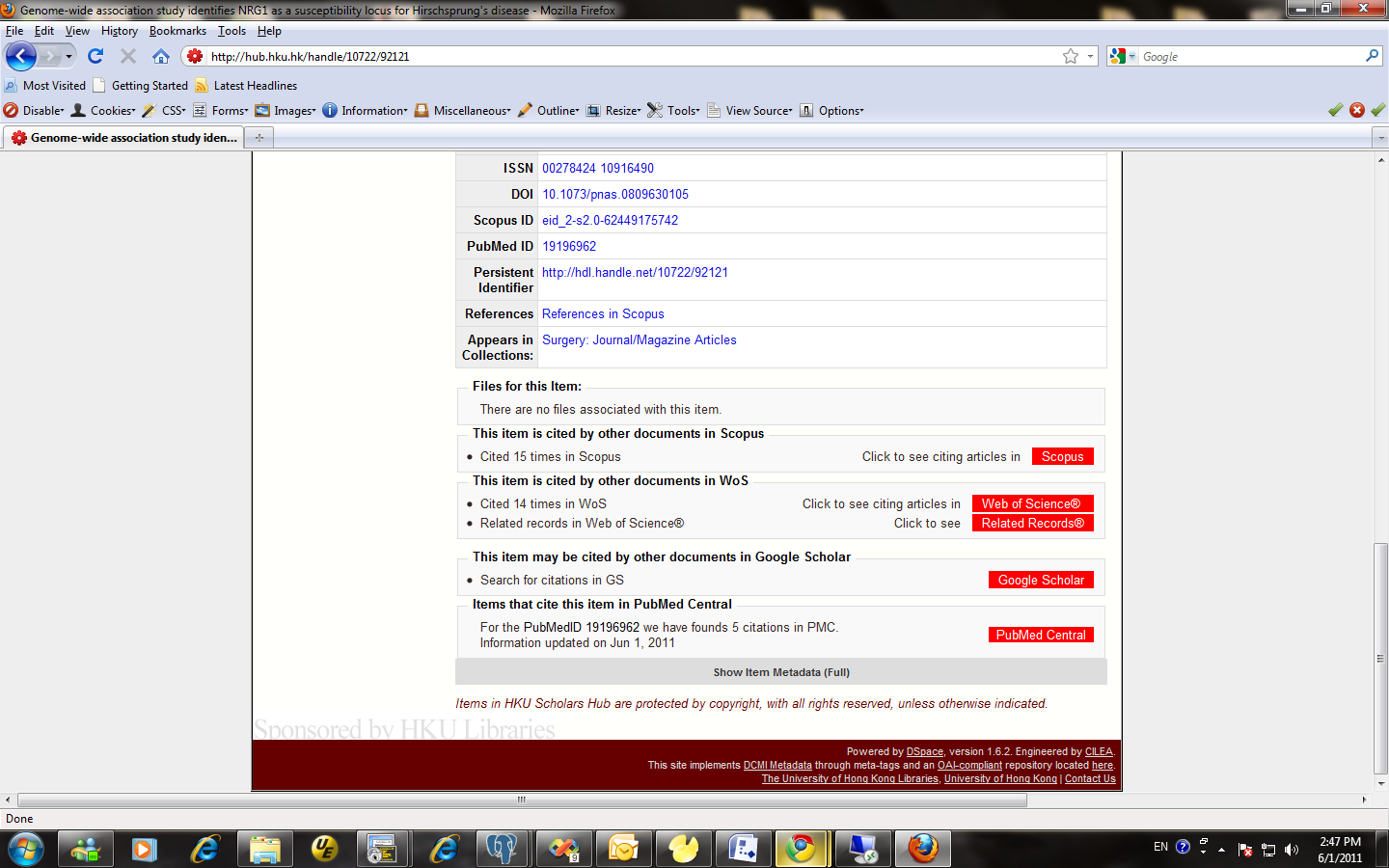 [Speaker Notes: 1) Links to external, 2) shows citation count, 3) control numbers also hyperlinked, 4) click thru to see references in Scopus.]
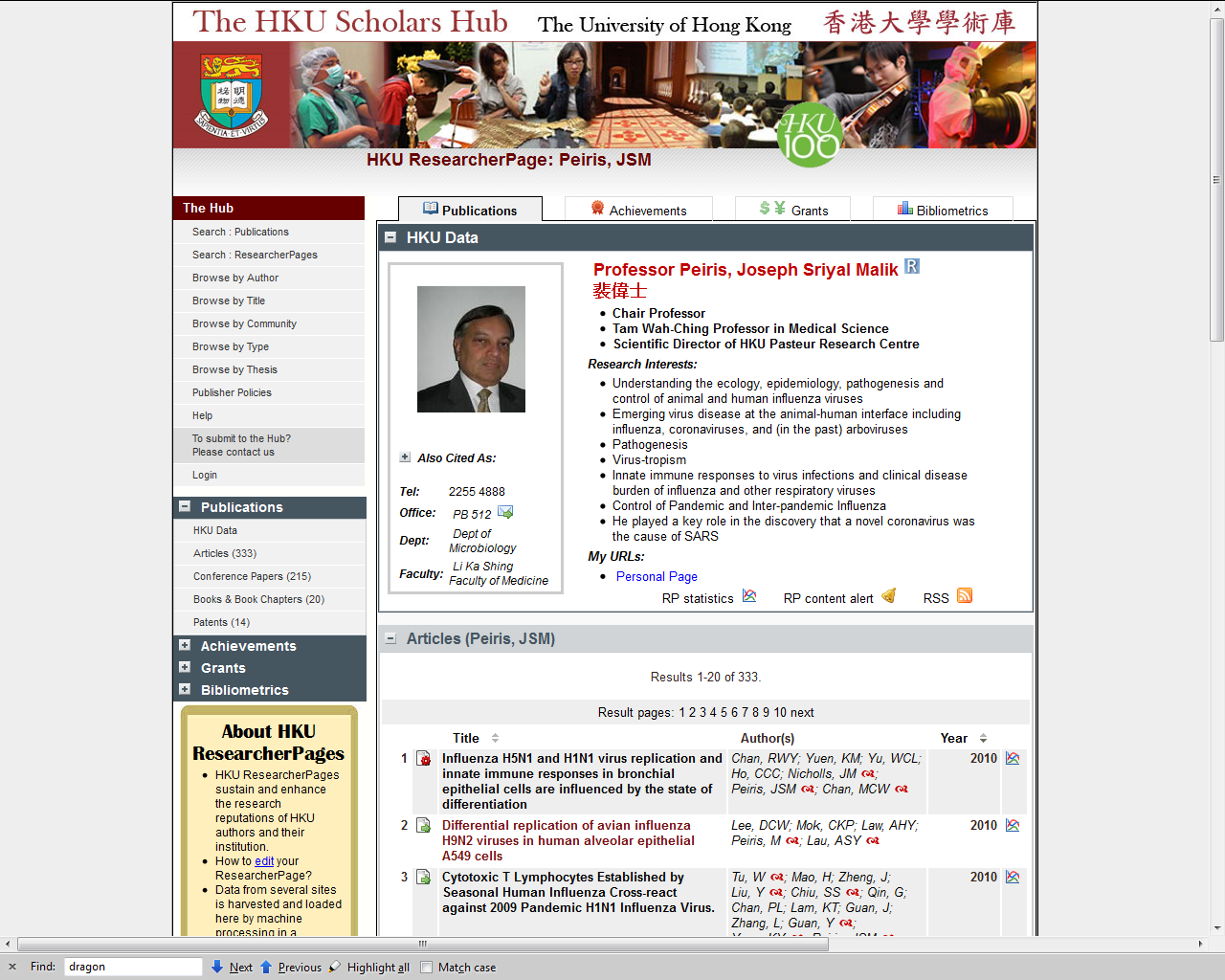 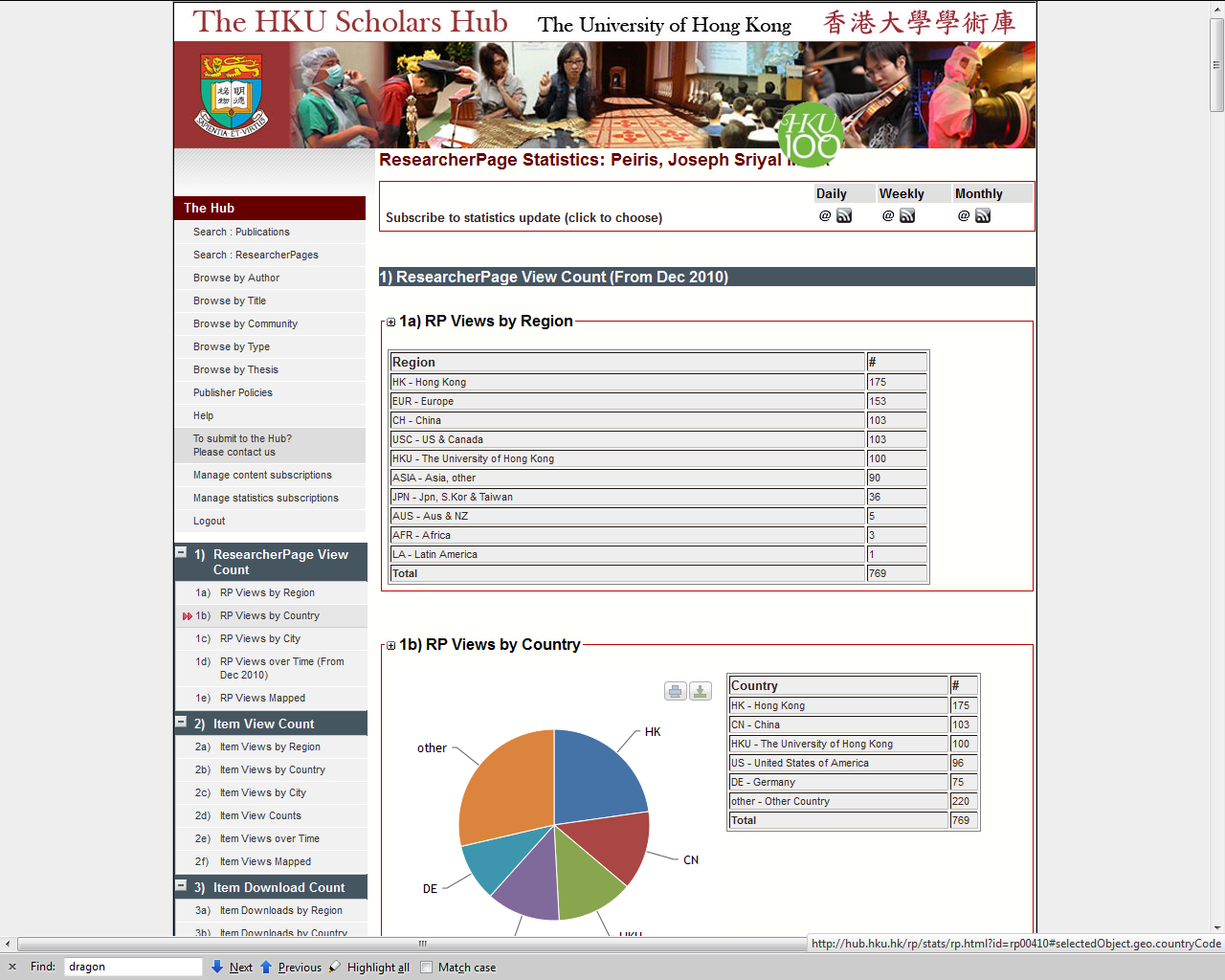 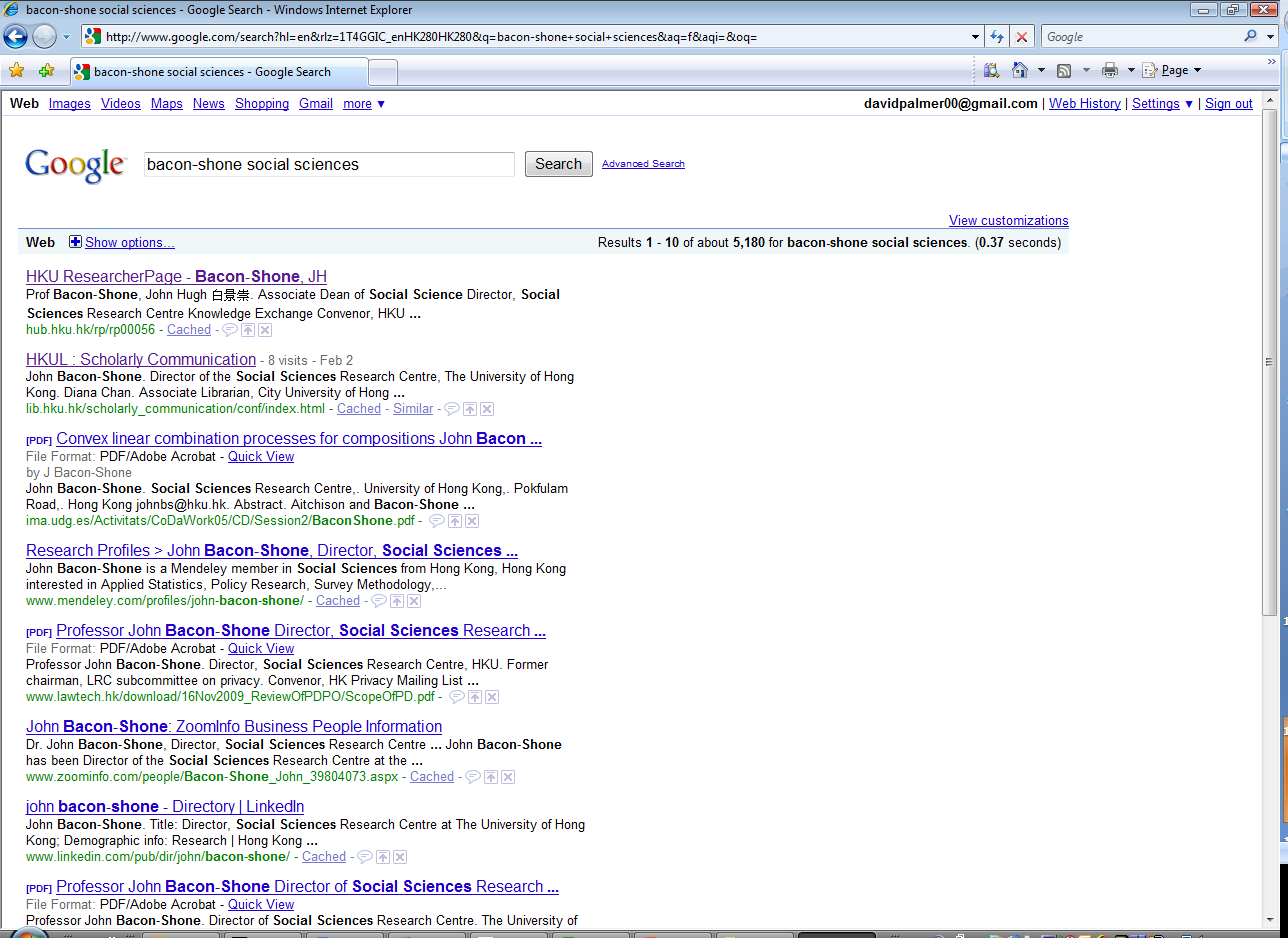 On any relevant search, entry for Hub usually comes at top of page
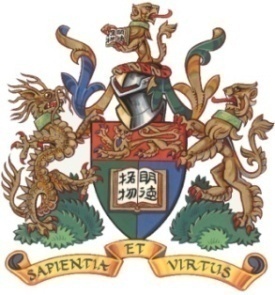 HKU Colleagues 
　　　 港大同僚
Thank You
謝謝您
Grazie
спасибоشكرا لك감사합니다cảm ơn bạnधन्यवादΣε ευχαριστώ תודה有り難うございます
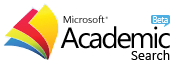 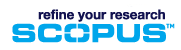 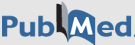 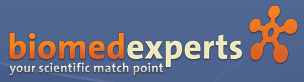 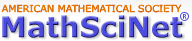 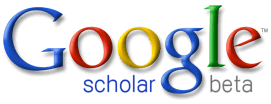 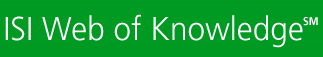 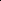 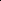 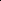 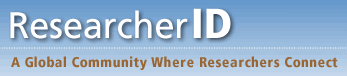 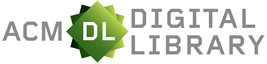 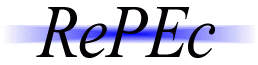 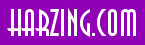 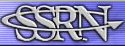 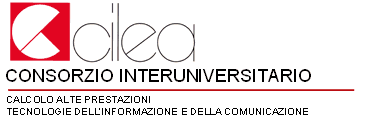 [Speaker Notes: Tell about cilea.  On our design, they quickly engineered an elegant product.  Easily extensible, into future releases of Dspace.  Meet deadlines, without hiring extra staff.]